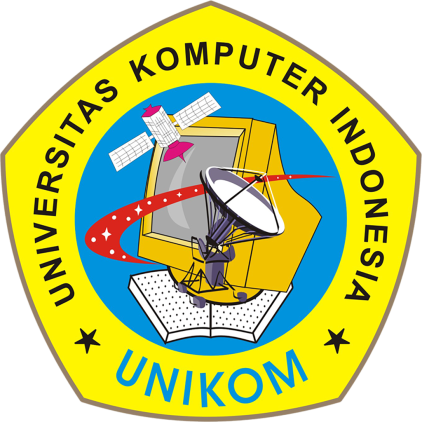 KOMUNIKASI ORGANISASI
TEORI –TEORI ORGANISASI



Mia Nurmiarani M.Ikom
Struktur, Bentuk dan Fungsi Organisasi
Teori Birokrasi Organisasi : Max Weber
Teori Informasi Orgnisasi : Karl Weick
Teori koorientasi Organisasi : James Taylor
Teori Jaringan : Peter R. Monge dan Noshir S. Contractor;
Teori Strukturasi : Anthony Giddens
Teori Strukturasi Organisasi:  Marshall Scott Poole dan Robert D. McPhee
Manajemen, Pengawasan dan Kekuasaan
Teori Empat Sistem : Rensis Likert
Teori Pengawasan Organisasi: Philip K. Tomphkins dan George Cheney;
Teori Demokrasi Organisasi: Stanley A. Deetz
Budaya Organisasi
Teori Budaya Organisasi : Nick O’Donnell-Trujillo dan Michael E. Pacanowsky
Kelompok dalam Organisasi
Teori Analisis Interaksi : B. Aurbey Fisher dan Leonard Hawes;
Teori Masukan-Proses-Hasil : Barry Collins dan Harold Guetzkow